NAKLONSKI GLAGOLI IN IZRAZI (modalni)– morati, smeti, lahko
MORATI   + + + 
    + inf.	                   moram | morala sem | morala bom
			Moram narediti domačo nalogo.
X  Ne moram narediti …
SMETI    – – – 
    + inf.                            ne smem | nisem smel | ne bom smel
			Ne smem iti na pivo s prijatelji.

LAHKO   + + + 
    + !os. glag. oblika!      lahko delam | lahko sem delala | lahko bom delala
			Lahko gledam filme, imam veliko časa.
 Mi lahko pomagaš?
    X Ne lahko gledam …
VAJAKoronavirus - Kaj lahko, česa ne smem, kaj moram?
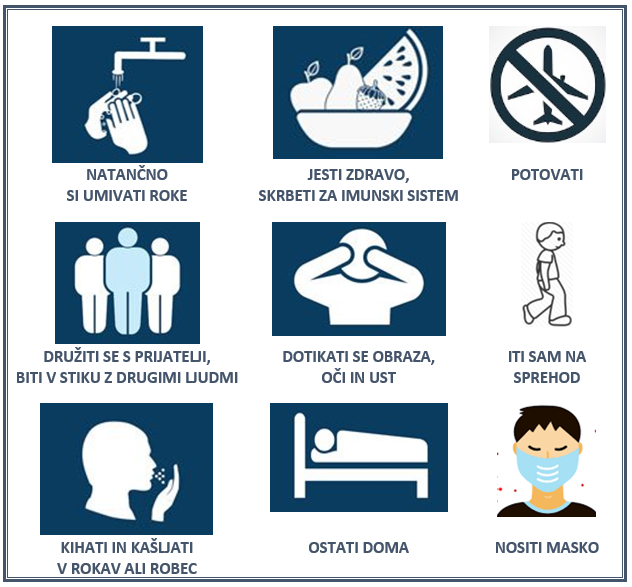 .